INFORMATIKA VA AXBOROT TEXNOLOGIYALARI
9-sinf
Mavzu: 
Pythonda arifmetik amallarni bajarish mavzusi bo‘yicha masalalar yechish
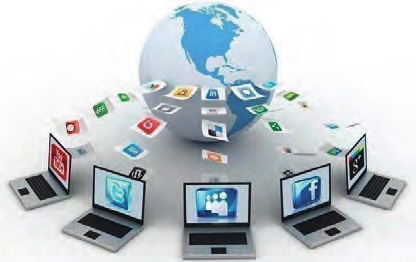 Uy vazifasini tekshiramiz
1. Berilgan a va b sonlari yig‘indisi, ko‘paytmasini toping. Yig‘indi va ko‘paytma oxirgi raqamlarining ko‘paytmasini topish dasturini tuzing.
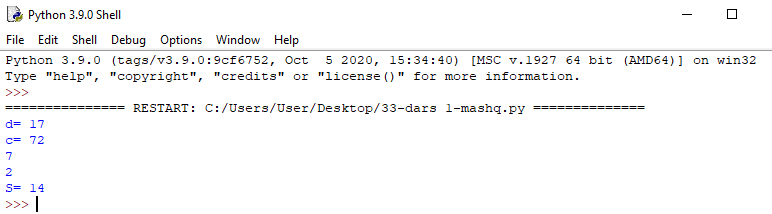 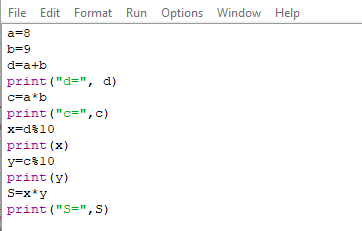 Uy vazifasini tekshiramiz
2. Berilgan ikki xonali son xonalarining yig‘indisini hisoblash dasturini tuzing.
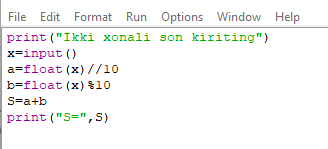 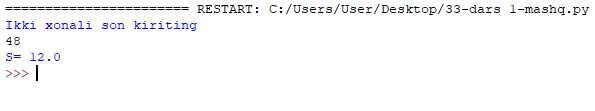 Masala
Arqonning uzunligi millimetrlarda berilgan. Shu uzunlikni kilometr, metr, santimetr va millimetrlarda ifodalash dasturini tuzing.
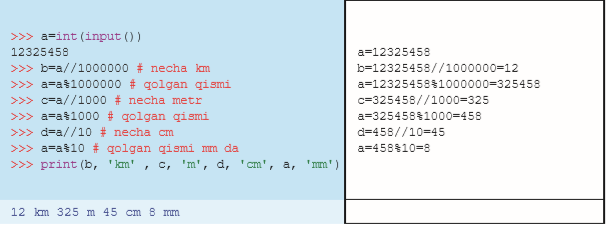 1-topshiriq
Berilgan topshiriqning yechimi
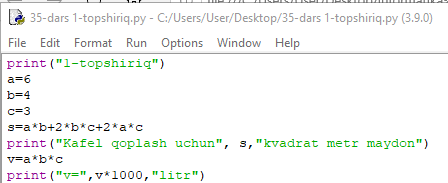 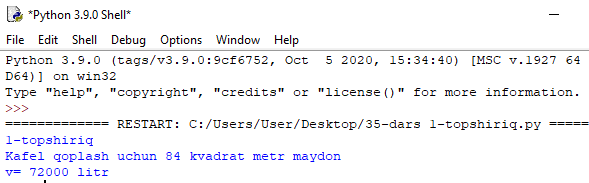 2-topshiriq
2. Yuqoridagi masalada hovuz bo‘yi, eni va chuqurligi kattaliklari foydalanuvchi tomonidan kiritiladigan hol uchun dastur tuzing.
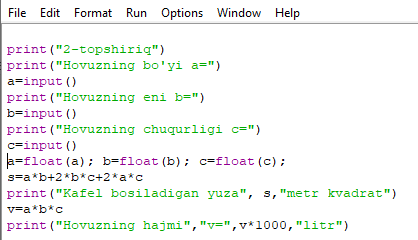 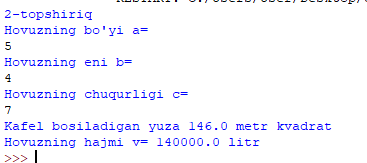 3-topshiriq
3. 10 288 sekundni soat, minut va sekundlarda ifodalang.
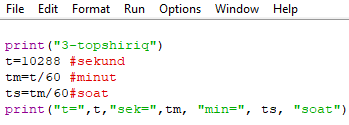 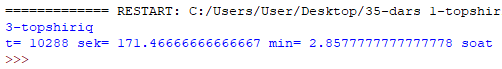 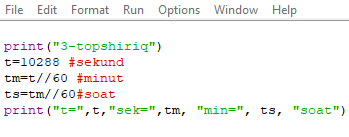 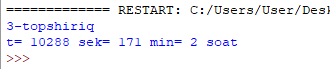 4-topshiriq
4. Berilgan ikki xonali son xonalarining ko‘paytmasini hisoblash dasturini tuzing.
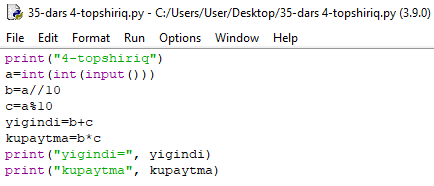 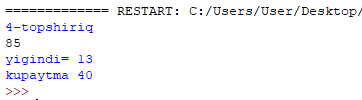 Mustaqil bajarish uchun topshiriqlar
1.  Qisqartirilgan amallarni qo‘llagan holda, quyidagi dastur natijasini chiqaring.
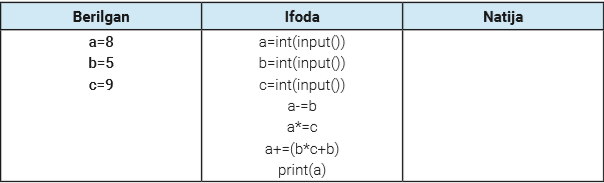